American GovernmentPower and Purpose
Lowi, Ginsberg, Shepsle, Ansolabehere
Elections
Chapter 11
Elections and Democracy
Frequent elections are key to democracy
In elections, principals (citizens) choose agents to act on their behalf
But there are two problems for principals:
Adverse selection—the problem of incomplete information, of choosing alternatives without fully knowing the details of available options
Moral hazard—the problem of not knowing all aspects of the actions taken by an agent
[Speaker Notes: Discussion:
It might be useful to engage students in a discussion of how the problems of adverse selection and moral hazard are overcome in the case of elections. The most important answer is competition. Competition among candidates, groups, media, and so on yields useful information for voters. It is important to note that competition does not completely solve these problems, and those who advocate for institutional reform of elections point to campaign finance law, redistricting laws, and voter registration laws as examples of institutions that could be changed to create a better link between politicians and accountability.]
Institutions of Elections
Election rules consist of a mix of federal and state laws, court decisions, and local administrative practices
Four basic questions of election law:
Electoral composition: Who votes?
Ballot access and form: How do we vote?
Electoral districts: Where do we vote?
Criteria for victory: What does it take to win?
[Speaker Notes: Discussion:
The entire discussion of the institution of elections is a prime example of the institution principle, which states that institutions provide incentives for political behavior. To put it another way, the rules of the game determine the kinds of behaviors candidates for elective office pursue and the kinds of decisions voters make.]
Who Votes?: Electoral Composition
The electorate has expanded throughout American history
The Fifteenth Amendment allowed blacks to vote, but local laws restricted voting until the 1960s
In most states, women could not vote until the Nineteenth Amendment was ratified in 1920.
Eighteen-year-olds could not vote until the Twenty-Sixth Amendment was ratified in 1971
Voting is a right; it is not compulsory
[Speaker Notes: Discussion:
The Supreme Court’s Shelby County v. Holder decision in 2013 struck down a part of the Voting Rights Act that required pre-clearance of voting rights restrictions in certain states. This video from the New York Times provides good background on the history of Section 4 of the Act: https://www.nytimes.com/video/us/politics/100000002300972/a-history-of-voting-rights.html.

One of the key questions in the debate has to do with whether voters need to present identification in order to vote. It is useful to engage students in a discussion of whether identification should be required in order to vote.]
Who Votes? Electoral Composition
In June 2013, in Shelby County v. Holder, the Supreme Court struck down a provision of the Voting Rights Act requiring some jurisdictions to seek “pre-clearance” for new voting restrictions
The change effectively gives many jurisdictions the power to impose new voting restrictions
[Speaker Notes: Discussion:
Professor Carolyn Shapiro of the University of Chicago Law School provides an explanation of the Court’s decision in a video posted on YouTube: http://www.youtube.com/watch?v=m6B81YcIL5c.]
Clicker Question 1
Should voters be required to provide government-issued identification in order to vote?

yes
no
[Speaker Notes: Answer: There is no clear answer to this question.

Those in favor of requiring voter identification argue that there are concerns about voter fraud. Those opposed argue there is no evidence that voter fraud occurs on a widespread level and that voter identification requirements are part of a systematic effort to limit the voting rights of the 10 percent of legitimate voters who do not have government-issued IDs.]
Voter Turnout Is Low in the United States
[Speaker Notes: Discussion:
Voter turnout is much higher in Australia, in part because of compulsory voting laws—citizens can be fined for not voting. Voter turnout is lower in the United States for a variety of reasons, including onerous registration laws, difficult balloting procedures, and new voter ID laws in some states.]
Voter Turnout Is Lower than It Was a Century Ago
[Speaker Notes: Discussion:
Voter turnout declined markedly between 1890 and 1910, as these were the years when states began to require that voters be registered in order to vote.]
Voter Registration Is a Key Obstacle to Voting
Some voters do not vote on Election Day because they are not registered to vote
There are many reasons voters may not be registered to vote, but one common reason is that they have recently moved
One reason voter registration rates are lower among young people is because they move more often and are less likely to be registered where they currently live
Demographic Differences in Voter Registration Rates, 2012
[Speaker Notes: Discussion:
While voter registration is an obstacle to higher voter turnout, it does serve some important purposes beyond avoidance of voter fraud. One important issue is that your home address determines which elections you participate in. We live in particular legislative districts at federal, state, and even county and city levels that determine which legislative race we should participate in. In addition, primary elections are sometimes closed to those registered in a particular party, and registration helps to determine electoral composition for these party activities.]
How Americans Vote: Ballot Access and Form
The rise of the secret ballot and the Australian ballot came about in the late nineteenth century
Australian ballot—an electoral format that presents the names of all the candidates for any given office on the same ballot
[Speaker Notes: Discussion:
The rise of the Australian ballot obviously made it easier for voters to split their ticket, but it also had the effect of helping incumbents. With the party ballot, voters were effectively forced to choose all the candidates from one party or the other, so if you wanted to change the party in control of the White House, you would have to vote for members of Congress from the same party. That was no longer the case with the Australian ballot.]
Clicker Question 2
The rise of the Australian ballot had all of the following effects EXCEPT

banning voters under 21 from voting.
encouraging ticket splitting.
helping incumbent candidates.
making the ballot longer.
[Speaker Notes: Answer: A. banning voters under 21 from voting.]
Clicker Question 2 (Answer)
The rise of the Australian ballot had all of the following effects EXCEPT

banning voters under 21 from voting.
encouraging ticket splitting.
helping incumbent candidates.
making the ballot longer.
[Speaker Notes: Answer: A. banning voters under 21 from voting.]
Where Americans Vote: Electoral Districts
Elected officials represent people in specific places
For the most part, the United States employs single-member districts; the electorate is allowed to elect only one representative from each district
Presidential elections are a special case in which the Electoral College is employed
[Speaker Notes: Discussion:
The use of single-member districts for House elections is not required by the Constitution. It is something that evolved over time. By 1967, however, Congress required the use of single-member districts in the Apportionment Act. This was passed not long after the Supreme Court’s decision in Baker v. Carr, which required that legislative districts be equal in population so as to enforce the proposition of one person, one vote.]
Exceptions to One Person,One Vote
Members of the U.S. Senate represent states, with each state given the same number (two) of senators
This violation of the one-person, one-vote standard is authorized by Article V of the Constitution
The Electoral College is also an exception
[Speaker Notes: Discussion:
Fewer and fewer students today remember the drawn-out fight over the Florida recount, and even fewer remember that Al Gore received more popular votes than George W. Bush in the 2000 election. But the 2016 election has provided students with an even more extreme example of how the Electoral College violates democratic norms. Hillary Clinton won the popular vote by nearly 3 million votes and by 2 percent—about six times larger than the margin by which Gore defeated Bush in the popular vote in 2000. Nevertheless, it is still worth explaining the Electoral College through the lens of the 2000 election, in part because some of the ballot form issues (like the Palm Beach ballot) arguably cost Gore the election.]
The Effects of Single-Member Districts
Single-member districts tend to exaggerate the victory of the majority
In 2010, Republicans won 53.5 percent of the national two-party vote but 55.6 percent of the seats
In 2012, Barack Obama won 51 percent of the national vote but 62 percent of the Electoral College
This also shrinks the power of smaller groups
Single-member districts also weaken third parties
[Speaker Notes: Discussion:
In 2012, Republican candidates for the House actually received fewer votes nationally than Democratic candidates, but Republicans won a majority in the House fairly handily. Some have argued this is because of gerrymandering, although there is at least some reason to dispute that claim. Among others, Philip Bump makes that argument in The Atlantic: http://news.yahoo.com/no-gerrymandering-not-destroying-democracy-183700269.html. A more recent argument along these lines was made by David Wasserman, writing for the FiveThirtyEight blog. Among other things, he points out that voters have sorted into very deep red and deep blue districts, and this creates various problems for the political system. See http://fivethirtyeight.com/features/the-political-process-isnt-rigged-it-has-much-bigger-problems/.

Single-member districts strengthen the two major parties by providing no seats to parties that might receive many votes nationwide but not enough to win a plurality in any single district. In 1992, Ross Perot received 19 percent of the vote nationwide, but he received no votes in the Electoral College. Smaller factions have an incentive to find a home in one of the two major parties rather than form their own party, and the two major parties have an incentive to accommodate smaller groups to build their ranks.]
Redistricting
Because of the one-person, one-vote standard, legislative districts are not static
They are redrawn every 10 years and, in most states, the power to do this resides with the state legislature
Various interests seek to influence how district lines are drawn to increase the likelihood of particular outcomes
Congressional Redistricting
[Speaker Notes: Discussion:
While most state legislatures handle redistricting, an increasing number of states either consult with an outside commission or have the commission draw new boundaries entirely. California recently became one of the states to employ a commission to draw district boundaries. The website for the commission has a lot of interesting resources that can be used to show students some redistricting politics in action, including some videos of the actual work of the commission: http://wedrawthelines.ca.gov/.]
Gerrymandering
Gerrymandering is the apportionment of voters in districts in such a way as to give unfair advantage to a political party
Gerrymandering is creating less of a bias than in previous decades
One reason for this is that voters are already largely segregated into communities of like-minded voters
[Speaker Notes: Discussion:
A 2012 article in P.S. found more evidence for the conclusion that the effects of gerrymandering are largely overstated as a cause of polarization and noncompetitive elections. See https://journals.cambridge.org/action/displayAbstract?fromPage=online&aid=8469145&fulltextType=RA&fileId=S1049096511001703.]
Fairness and Bias
If the vote were divided equally between the two major parties and the lines drawn were “fair,” we would expect each party to win half the legislative seats
Political scientists have found less bias in district boundaries over time, but bias is greatest in states where the legislature controls redistricting and where there is one-party control
Racial Gerrymandering
Redistricting can also be done to the advantage or disadvantage of groups as well as parties
By breaking up communities of racial minorities, those drawing the maps can dilute their power and make it more difficult to elect minority legislators
This kind of gerrymandering is unconstitutional
[Speaker Notes: Discussion:
While racial gerrymandering is unconstitutional, it can be difficult to distinguish from partisan gerrymandering.]
Criteria for Victory: What ItTakes to Win
Most American elections require a plurality of votes to win
Plurality rule—a type of electoral system in which victory goes to the individual who gets the most votes in an election but not necessarily a majority of the votes cast
The main alternative to plurality rule is proportional representation, but this is not consistent with single-member districts
[Speaker Notes: Discussion:
Plurality rule is one of the key reasons for the two-party system in the United States. It is worth pointing this out to students and asking them to think through the question of why plurality rule pushes the party system toward two—and only two—major parties.]
Duverger’s Law
Duverger’s Law of politics, formalized by Maurice Duverger, states that plurality-rule electoral systems will tend to have two political parties
Voters do not want to waste their votes, so if they understand that the more extreme candidate cannot win, they will vote for the more moderate alternative
Direct Democracy: The Referendum and the Recall
24 states allow for the referendum, a measure proposed or passed by a legislature that is referred to the electorate for approval
24 states also allow for the initiative, a process by which citizens may petition to put a proposal on the ballot for public vote
18 states allow for a recall, the removal of a public official by popular vote
How Voters Decide: Votersand Nonvoters
Voting is strongly correlated with demographics, electoral choices, and context
Older people vote
Highly educated people vote
People who have not moved recently vote
People vote when they are interested in the issues
Weakening registration requirements would increase voting
[Speaker Notes: Discussion:
The 2016 election is an interesting case study in voter turnout because the two major party candidates were the two most unpopular major party nominees since polling has measured favorability ratings, and yet voter turnout was higher than in the previous election. 

Voters also vote less in down-ballot races because they tend to have less information or know the candidates and their positions less well.]
Clicker Question 3
What is your party affiliation?
 Democratic
 Republican
 not sure/other

In the 2018 congressional elections, are you planning to vote for the Democratic or Republican candidate for the U.S. House of Representatives?
 Democratic
 Republican
 don’t know/not sure/not voting
[Speaker Notes: Answer: No correct answer.

If you are using clickers and your clicker software allows you to generate cross-tabs, this polling question can be used to show the strong correlation between party affiliation and voting.]
How Voters Decide:How to Vote
Partisan loyalty is the single strongest predictor of a person’s vote
There is a psychological attachment
There is an ideological attachment
There is an attachment to past experience with a party
The vast majority of voters consistently vote for one party or the other
Party Identification and the 2016 Presidential Election
How Voters Decide:Issues
Voters also consider specific issues
Looking forward and back
Prospective: based on future performance
Retrospective: based on past performance
Means and ends
Spatial issues: voters care about how something is done
Valence issues: voters want a particular outcome
Clicker Question 4
Voters are distributed evenly in Groups 1–5.
Which position should a candidate take on the issue?
 X1
 X2
 X3
 X4
 X5
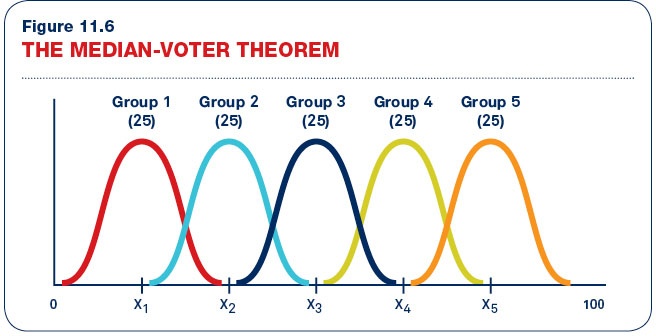 [Speaker Notes: Answer: C. X3

Figure 11.6 demonstrates the median voter theorem. Candidates are pushed toward the position X3 because if their opponent takes the position to the right, all the voters to the left AND a few to the right will support the candidate with the position at X3. The same principle applies if the opponent takes a position on the other side of X3. Candidates find themselves drawn toward the median voter’s position on the issue in order to maximize support.]
Clicker Question 4 (Answer)
Voters are distributed evenly in Groups 1–5.
Which position should a candidate take on the issue?
 X1
 X2
 X3
 X4
 X5
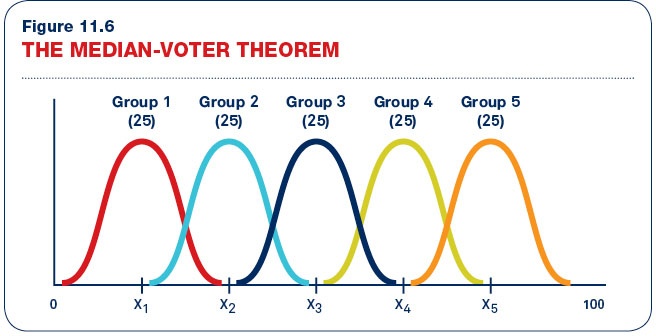 [Speaker Notes: Answer: C. X3

Figure 11.6 demonstrates the median voter theorem. Candidates are pushed toward the position X3 because if their opponent takes the position to the right, all the voters to the left AND a few to the right will support the candidate with the position at X3. The same principle applies if the opponent takes a position on the other side of X3. Candidates find themselves drawn toward the median voter’s position on the issue in order to maximize support.]
Median Voter Theorem
A proposition predicting that when policy options can be arrayed along a single dimension, majority rule will pick the policy most preferred by the voter whose ideal policy is to the left of half of the voters and to the right of half of the voters
The candidate whose position is closest to the median voter’s position is likely to win
How Voters Decide:Candidates’ Characteristics 1
A candidate’s personal attributes—race, ethnicity, religion, gender, geography, and social background—influence voters’ decisions
Voters tend to prefer candidates more like themselves because they assume that such candidates are likely to have views close to their own
How Voters Decide:Candidates’ Characteristics 2
Voters also value particular characteristics such as “honesty” and “vigor”
Incumbency can be thought of as another characteristic, and this is an advantage most of the time
2016 is an interesting case study because the two major party nominees were both very unpopular
[Speaker Notes: Discussion:
In the 2016 election, much was made of the personal characteristics of Donald Trump and Hillary Clinton. The first presidential debate, in particular, seemed to almost entirely ignore a discussion of the issues and focus on candidate characteristics. SNL caricatured the two candidates and the debate in humorous fashion: http://www.nbc.com/saturday-night-live/video/donald-trump-vs-hillary-clinton-debate-cold-open/3108903?snl=1.]
Clicker Question 5
Which of the following plays the most important role in voters’ decisions?

 candidates’ characteristics
 partisan identification
 issues
 position on the ballot
[Speaker Notes: Answer: B. partisan identification]
Clicker Question 5 (Answer)
Which of the following plays the most important role in voters’ decisions?

 candidates’ characteristics
 partisan identification
 issues
 position on the ballot
[Speaker Notes: Answer: B. partisan identification]
What It Takes to Win
All campaigns face similar challenges:
How to bring people in
How to raise money
How to coordinate activities
What message to run
How to communicate with the public
There is no single best way to run for office
Campaigns are long and costly
Campaign Organizations
Most campaign organizations are temporary, created by a candidate to run for a particular office, and they disband shortly after Election Day
Parties have a number of permanent political organizations, and so do powerful interest groups
Campaign Tactics
Campaigns today are longer than ever before, and they employ
Television, radio, direct mail, and Internet ads
Get-out-the-vote activities
Campaign events such as rallies and debates
All of this is very expensive, so there is a complex web of laws surrounding campaign finance
Campaign Finance Regulation
[Speaker Notes: Discussion:
The rules surrounding campaign finance are complex. More importantly, the campaign finance regime is quickly being overrun by two important changes. One is the rise of independent spending by wealthy individuals and wealthy candidates. Because of the Buckley v. Valeo (1976) decision, campaign expenditure limits are not allowed. As contribution limits have remained relatively low, candidates are using independent expenditures to bypass the traditional system of campaign finance. Perhaps more significant is the second change resulting from the Court’s decision in Citizens’ United v. FEC (2010). This decision allowed corporations to engage in unlimited spending so long as the spending is uncoordinated with a candidate campaign. In effect, however, the spending may be on behalf of a particular candidate or party, and this has the potential to dramatically alter the campaign finance environment.]
Clicker Question 6
Can corporations spend money on political campaigns?

yes
no
[Speaker Notes: Answer: A. yes…pretty much]
Clicker Question 6 (Answer)
Can corporations spend money on political campaigns?

yes
no
[Speaker Notes: Answer: A. yes…pretty much

Corporations cannot give money to a candidate campaign, nor can they spend money in coordination with a candidate campaign. But in Citizens’ United v. FEC (2010), the Supreme Court ruled that corporations may spend unlimited amounts to engage in political speech during a campaign so long as the message is not coordinated with a candidate. In effect, the “noncoordination” requirement is easy to skirt, as coordination would be exceedingly difficult to prove. In addition, because they are not constructing candidate campaigns, the contributions and expenditures from these 501c(4)s and Super PACs are not subject to as much and as frequent disclosure to the public as candidate campaigns are.]
Congressional Campaigns
The incumbent advantage is significant in congressional campaigns
This is because of
Greater name recognition
Fund-raising advantages
Casework and voting record
[Speaker Notes: Discussion:
It is worth pointing out to students that, even in years that are tough for incumbents such as 2010, more than 90 percent of House members who seek reelection get reelected.]
The 2016 Election
More than 136 million Americans voted for president, members of Congress, governors, and numerous other officials
Donald Trump was elected president, and Republicans held onto majority control of both the U.S. Senate and the House, although Democrats made minor gains in each chamber
The Electoral College in 2016
[Speaker Notes: Discussion:
Despite a sizable deficit in the popular vote (nearly 3 million votes and about 2 percent), Donald Trump defeated Hillary Clinton in the Electoral College by winning narrow victories in several states including Michigan, Wisconsin, Pennsylvania, and Florida. Trump won in Michigan, Wisconsin, and Pennsylvania by a combined net margin of less than 80,000 votes; Hillary Clinton would have won the Electoral College if she had won these three states.]
Political Parties in 2016:Unity and Division
There is a growing ideological split between the parties, but the parties are not ideologically uniform in themselves
The split within the Democratic Party broke into the open in the long primary fight between Sanders and Clinton
The split within the Republican Party was arguably even greater
Congressional Election Results: House
[Speaker Notes: Discussion:
The swing back toward Republicans in the 2010 elections was decisive and stunning. While most incumbents from both parties were still reelected, Democrats fared much worse than Republicans did. Just 78.8 percent of Democrats were reelected, a figure significantly lower than any previous election cycle in recent decades. Democrats made only modest inroads into the Republican House majority in 2012 before losing even more ground in 2014.  While the Democrats again made marginal gains in both the House and Senate in 2016, Democrats are concerned that the very different midterm election electorate will again lead to losses in 2018.]
Congressional Election Results: Senate
Vote Shifts between 2012 and 2016
[Speaker Notes: Discussion:
Probably the most important shift in the electorate in 2016 had to do with levels of educational attainment. Voters with higher levels of education swung toward the Democrats while voters with lower levels of educational attainment swung toward Trump and the Republicans. It is too early to say if this big shift will be enduring.]
Elections and Accountability
The last several elections demonstrate the link between elections and accountability
Voters angry with Bush and concerned about the economy punished Republicans in 2008 and rewarded Obama for progress in 2012
Lack of economic progress in the Rust Belt led some of these voters to shift to Trump in 2016
It is clear that voters are using elections to hold elected officials accountable
[Speaker Notes: Discussion:
It is useful to ask students to discuss the link between elections and accountability, either in groups or as a writing assignment to. Ask students to take into account all that has been covered in the chapter on elections—including election laws, campaign finance, and the effect of incumbency—and ask them whether they think the system of campaigns and elections that we have is one that fosters accountability of public officials.]
Additional Information
Following this slide, you will find additional images, figures, and tables from the textbook.
Local Control of Elections and Voter ID Laws
[Speaker Notes: Voters show IDs before casting a ballot.]
Timeplot: The Growth of the American Electorate
Analyzing the Evidence: Economic Influence on Election Polls 1
[Speaker Notes: The state of the economy is a key factor in presidential elections. When the United States prospers, the presidential party performs much better than when economic conditions are poor. The economic influence on presidential elections can be seen by predicting the vote based on objective indicators such as GDP growth leading up to the election. The simplest measure, however, is a subjective one—voters’ responses
when asked in polls whether the economy has been performing well or badly. When survey respondents are asked early in the election year how they plan to vote, candidate and party preferences show little relationship to economic perceptions at that time. By election day, however, the national vote falls surprisingly in line with the voters’ perceptions of economic performance. In short, the election campaign increases the importance of the economy to voters.

The precise indicator of economic perceptions used here is the average response to the following question, asked regularly by the Survey of Consumers at the University of Michigan in April and November of the election year: “Would you say that at the current time business conditions are better or worse than they were a year ago?”]
Analyzing the Evidence: Economic Influence on Election Polls 2
[Speaker Notes: The lack of any consistent pattern in the first graph (at left) shows that what voters think about the economy in April of an election year has little bearing on their vote intentions at that time—as if voters had not yet thought about the November election sufficiently to factor in the economy. Especially noteworthy examples are 1980 and 1992 when incumbents Jimmy Carter and George H. W. Bush, respectively, were favored in the early polls, despite being seen as presiding over poor economies. Both lost the general election. John McCain (representing the incumbent Republican Party) was only slightly behind Barack Obama in early 2008, despite an economy that already was almost universally seen as worsening.

The clear pattern in the second graph (shown here) shows that by November, the vote fell into rough alignment with economic perceptions: The better the average perception of business conditions, the greater the support for the incumbent party. The three weakest economies in terms of perceptions (1980, 1992, 2008) all saw the incumbent party lose.]
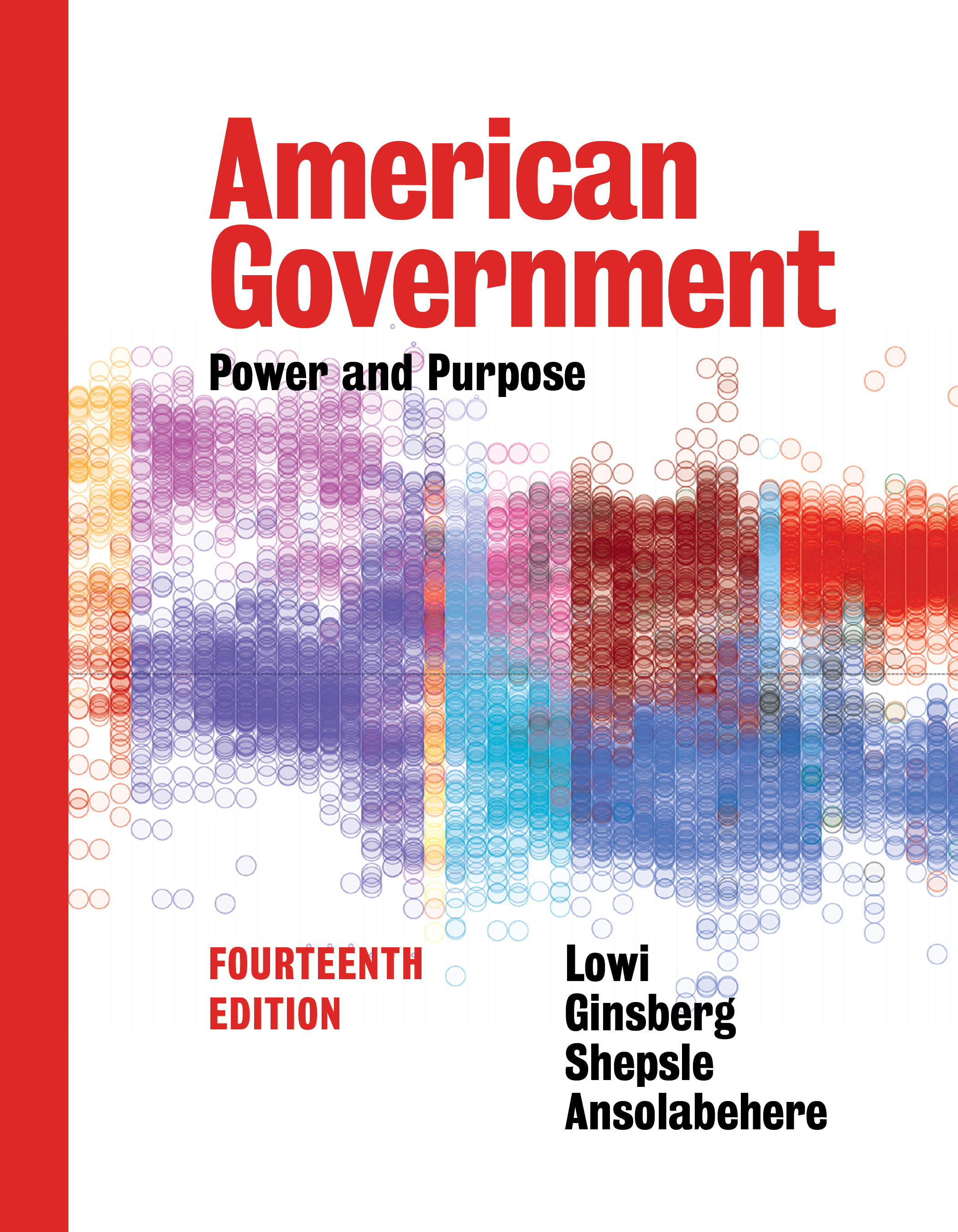